Tasarım Hukuku
Ayırt Edicilik
Koruma Şartları-Ayırt Edicilik
554 SAYILI KHK
SMK
Referans alınacak kişi: bilgilenmiş kullanıcı
Referans alınacak tasarımlar: daha önce piyasaya sunulmuş olan ve tescilli tasarımlar ayrımı  (koruma süresi dolmamış)
Kriter: genel izlenimdeki belirgin farklılık
Referans alınacak kişi: bilgilenmiş kullanıcı
Referans alınacak tasarımlar: daha önce kamuya sunulmuş tasarımlar
Kriter: genel izlenimdeki farklılık
Koruma Şartları-Ayırt Edicilik
Ayırt edicilik kriterleri: 
Referans alınacak tasarımlar: Başvuru tarihinden /rüçhan tarihinden önce kamuya sunulmuş 
Referans alınacak kişi: bilgilenmiş kullanıcı
Genel izlenimde farklılık
Seçenek özgürlüğünün derecesi
Tasarımın uygulandığı ürün/alan
Ayırt Edicilik-Tasarım
Tescilli tasarımlar: görsel anlatım+tarifname
Tarifname
İsteğe bağlıdır
Tasarımın koruma kapsamı genişletilemez. (SMK m.61)
Tasarımın ne olduğu konusunda yol gösterici olabilir
Görsel anlatımda açıkça görülmeyen bir hususun, tarifnamede yer alması durumunda o husus tasarım korumasından yararlanmaz
Tasarım başvuru Kılavuzu 2020, Versiyon1.0, s.61
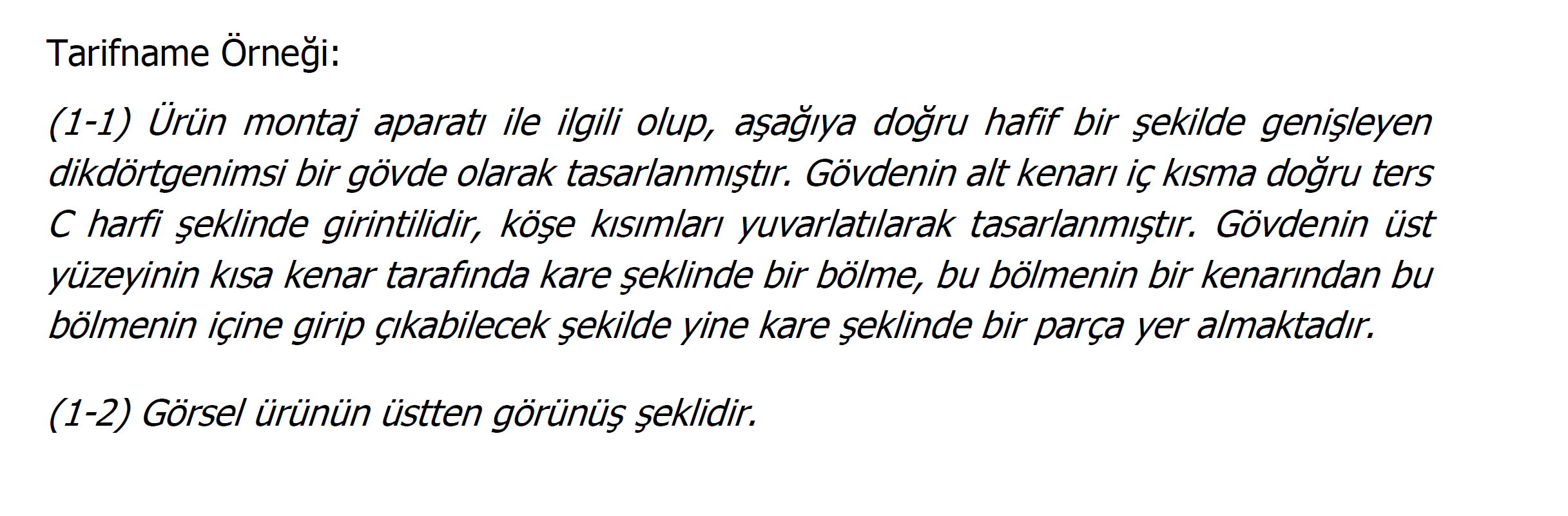 [Speaker Notes: Türk Patent ve Marka Kurumu]
Ayırt Edicilik-Tasarım
Görsel anlatım 
tasarıma ilişkin görsel özelliklerin açık ve net bir şekilde ayırt edilmesini sağlamalıdır. 
koruma sadece bu özellikleri açık ve net bir biçimde ayırt edilmesini sağlayan özellikler bakımından geçerlidir. 
SMK Uy. Yön. m.50/6
Ek görsel anlatım, tescile konu tasarımın daha iyi anlaşılabilmesi için tasarımın bütünlüğünü bozmamak kaydıyla aynı tasarımın farklı yönlerden elde edilmiş görünümü olup, kesit ve tasarımın kullanım özelliklerini yansıtan farklı görünümler
Ayırt Edicilik-Tasarım
Farklı açılar 
Farklı pozisyonlar																									

Patlamış görünüm: parçaların birbirine uyumunu gösteriyor
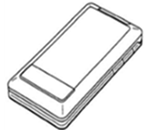 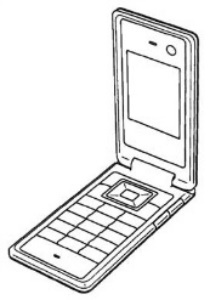 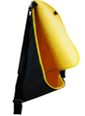 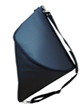 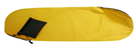 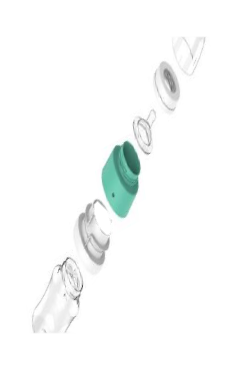 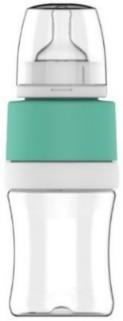 [Speaker Notes: Farklı pozisyonlar altındaki görseller için bkz. EUIPO design guideline, patlamış görünüm görsel için bkz. türkpatent tasarım kılavuzu]
Ayırt Edicilik-Tasarım
Büyütülmüş görünüm
																												
Kısmi görünüm
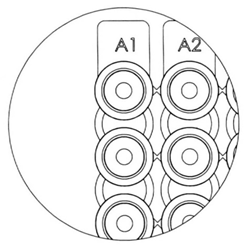 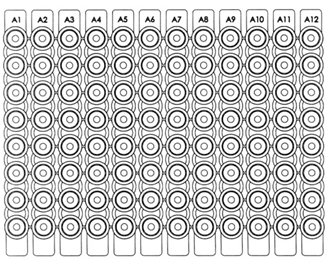 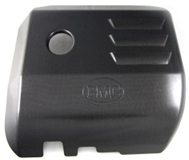 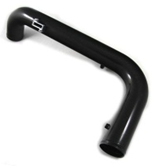 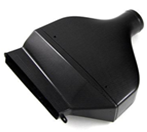 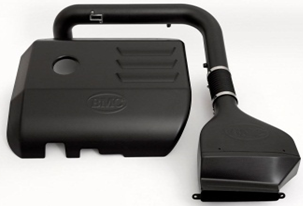 [Speaker Notes: Görseller için bkz. euipo design guideline]
Ayırt Edicılik-Tasarım
Anlık görünüm (animasyon)																															
Ürün setleri: aralarında mekanik bir bağ yok, estetik ve işlevsel olarak birbirini tamamlıyor ve genelde tek bir parça olarak satılıyor
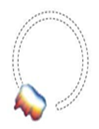 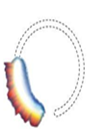 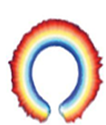 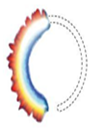 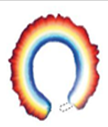 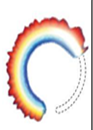 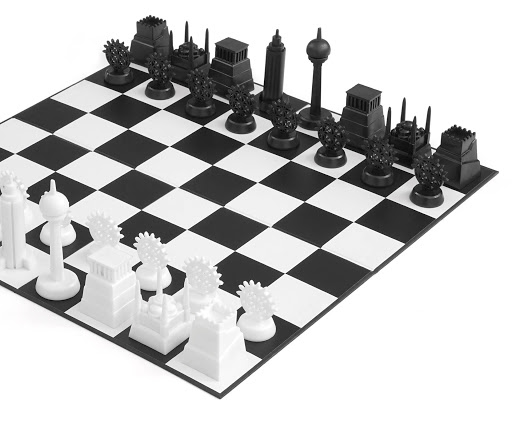 Ayırt Edicilik-Tasarım
Ürünün sadece bir parçasına ilişkin koruma talep ediliyorsa: 
Kesikli çizgi-gölgelendirme-çizgi ile sınırlandırma
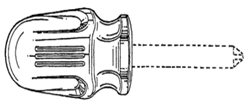 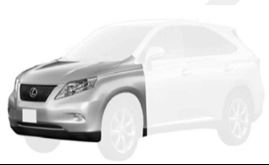 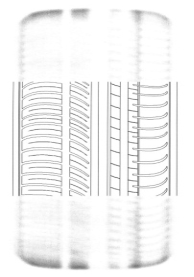 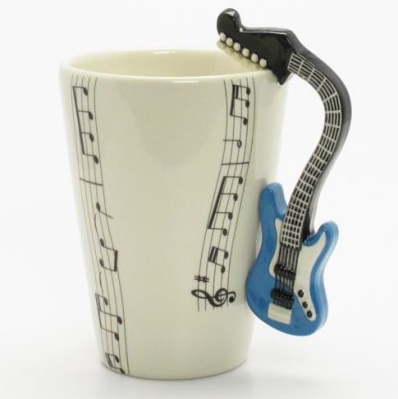 Ayırt Edicilik-Tasarım
Kural: ek görseller tutarlı olmalıdır. Peki değilse ayırt edicilik değerlendirmesi nasıl yapılacak?																																																
Tasarım değil, tasarım tanımına uymuyor 
Tasarım, ürünün tümü veya bir parçasının ya da üzerindeki süslemenin çizgi, şekil, biçim, renk, malzeme veya yüzey dokusu gibi özelliklerinden kaynaklanan görünümüdür.
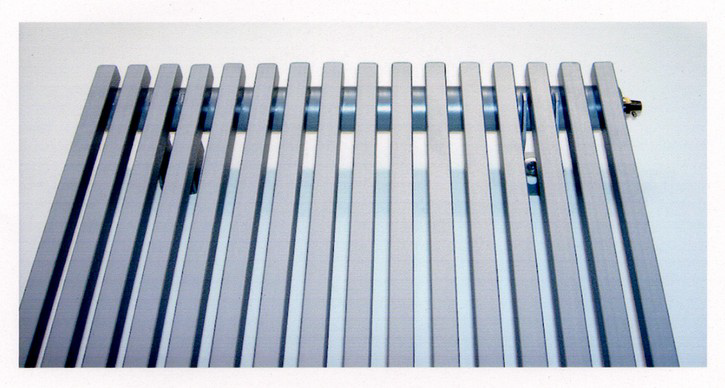 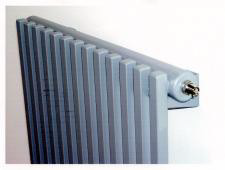 [Speaker Notes: Ürünü görünümü ifadesine yer verilmesinin nedeni soyut düşüncelerin tasarım olarak tescil edilemeyeceğini vurgulamaktır. Amaç, bir ürünün birliğini vurgulamak amacı bulunmamaktadır.]
Ayırt Edicilik-Tasarım
Hükümsüzlük Dairesi: tasarım değil bu nedenle hükümsüz
İtiraz Kurulu: 
Tanıma uygun: önemli olan husus görünüm
Karar: Tek usulsüzlük çoklu başvuru yerine tekli bir başvuru yapılmasıdır. İki ayrı tasarım tesciline ayrılsın
Doktrin:  
Uygulama Tüzüğü m.39 dilbilgisi, çeviri, açık yanlış yönelik, bu madde hükmü işletilemez
Petek sayısından ve boyuttan bağımsız olarak bir radyatör olarak değerlendirilebilir. (Memişoğlu, s.133)
Ayırt Edicilik/Bilgilenmiş kullanıcı
Kullanıcı: tasarımın dahil olduğu ürünü, o ürünün kullanım amacına uygun bir şekilde kullanan kişi
Ör: ütü, kıyafetlerin kırışıklığını gidermek için kullanan kişi, saçlarını düzleştirmek için kullanan kişi değil
Bilgilenmiş kullanıcı: SMK gerekçe m.56
Ayırt edici niteliğin belirlenmesinde ve tasarımların karşılaştırılmasında, ne sıradan tüketici gibi basit ne de ilgili sektörde uzman kişi kadar derin bir değerlendirme gerektirmeyecek şekilde, ürün hakkında temel bilgilere sahip bir kişinin yapacağı değerlendirme anlaşılmalıdır. Söz konusu değerlendirmeyi yapabilecek kişi Kanunda “bilgilenmiş kullanıcı” olarak yer almıştır
[Speaker Notes: Kullanıcı açıklaması için bkz. Dördüncü Daire, 14 Haziran 2011,  Case T‑68/10,ECLI:EU:T:2011:269, par.51. Bundan sonra watches kararı olarak anılacaktır.]
Ayırt Edicilik/Bilgilenmiş kullanıcı
ortalama tüketici (marka hukuku) ile uzman (patent) arasında yer almakta
Tasarımcı değil, teknik uzman değil
Ürünün üreticisi veya satıcısı da değil
Sektördeki çeşitli tasarımları ve o tasarımların normalde taşıdıkları özellikleri bilen
O ürünün hangi özelliklerinin teknik bir işlevden kaynaklı olduğunu bilmeyen kişi (teknik bir uzman değil)
Sektöre olan ilgisi dolayısıyla ürünün özelliklerini bilen 
Kişisel deneyimlerinden veya sektöre ilişkin kapsamlı bilgisi dolayısıyla dikkatli bir kullanıcı-görece yüksek dikkate sahip kullanıcı
Ayırt Edicilik/Bilgilenmiş kullanıcı
Bilgilenmiş kullanıcı sadece nihai kullanıcı mıdır?
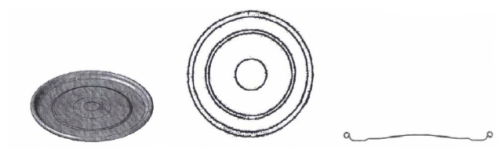 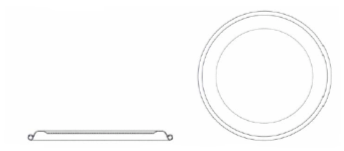 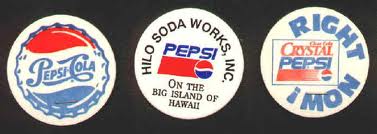 [Speaker Notes: Görseller için bkz. <https://ipkitten.blogspot.com/2011/10/childs-play-for-court-of-justice-as.html>, son erişim 12 Ekim 2020.]
Ayırt Edicilik/Bilgilenmiş kullanıcı
Metal Rappers: 
5-10 yaşları arasında bir çocuk da olabilir
Tasolarla tanıtımı yapılan malları yapan firmanın pazarlama müdürü de olabilir
Önemli olan her iki grubun da taso oyunlarına hakim olmasıdır
Sonuç: Tasarımcı veya uzman olmayan ama sektördeki çeşitli tasarımları bilen, bu tasarımların normalde taşıdıkları özellikleri hakkında bilgi sahibi olan ve bu ilgisi dolayısıyla da onları kullanırken görece yüksek derecede dikkat gösteren kişi. (Metal rappers kararı par.59, Watches kararı par.51)
[Speaker Notes: 4. Daire 20 Ekim 2011,  C‑281/10, ECLI:EU:C:2011:679. Bundan sonra Metal rappers kararı olarak anılacaktır]
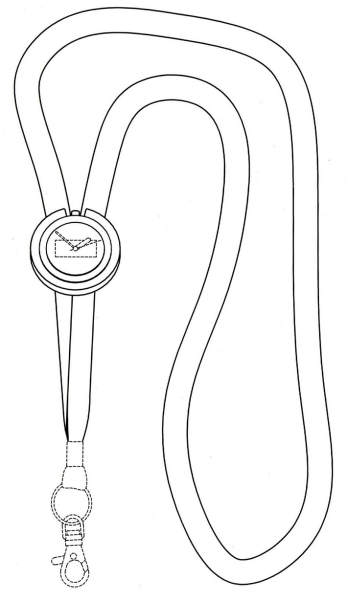 [Speaker Notes: Sadece son kullanıcı açısından bir değerlendirme yapıldığı için karara itiraz edilmiştir. ABAD da birinin tasarımları aynı görmesinin, tasarımların ayırt edici olmadığının tespiti konusunda yeterli olduğunu belirtmiştir.]
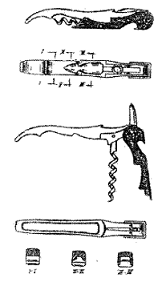 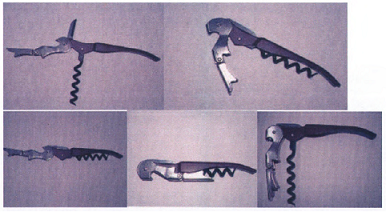 Tirbuşon açacağı söz konusu olduğunda bilgilenmiş kullanıcı kimdir?
Garsonlar, barmenler, şarap evleri yani profesyoneller mi yoksa bireysel kullanıcılar mı?
Levye mekanizmalı tirbuşonların perakende mağazalarda satıldığı ileri sürülmüş olsa da ispat edilememiştir. Bu nedenle bireylerde/şarap tüketicileri de bilgilenmiş kullanıcı kapsamındadır
Koruma Şartları-Ayırt Edicilik
Seçenek özgürlüğü
Seçenek özgürlüğü ne kadar geniş ise koruma o kadar kapsamlı, seçenek özgürlüğü ne kadar dar ise koruma kapsamı da daralabilir
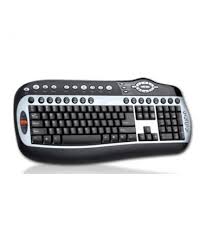 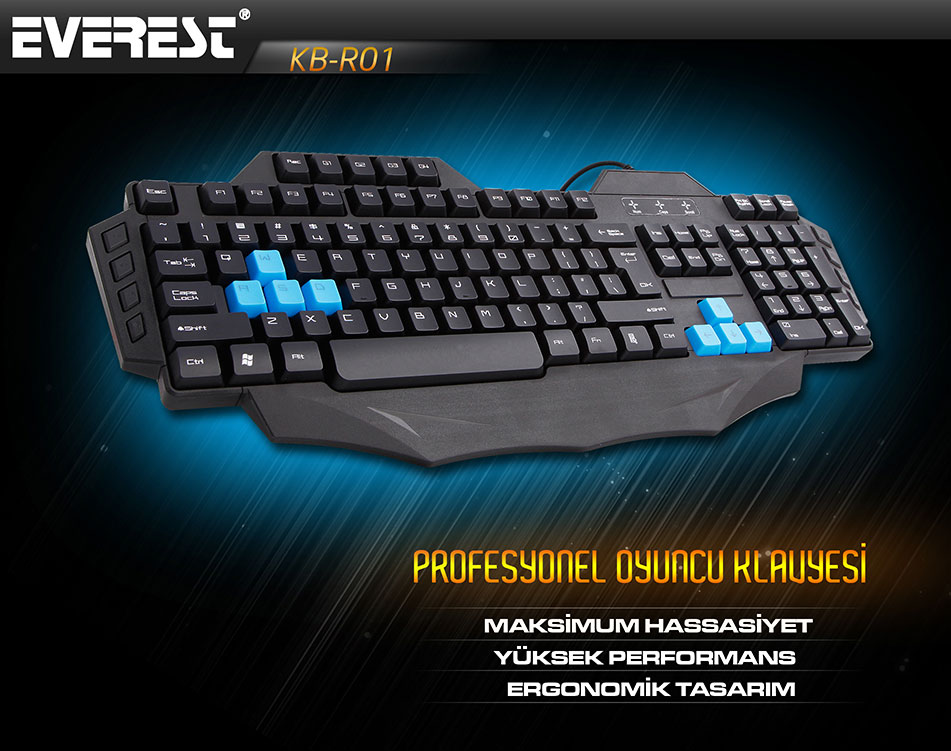 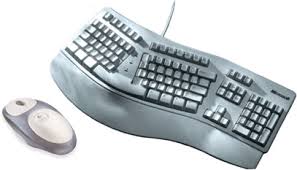 Ayırt Edicilik/seçenek özgürlüğü
Göz önünde bulundurulacak olan kriterler:
Olağan kullanım sırasında görünüm
Tasarımın dahil olduğu ürünün yapısı ve kullanım amacı
Tasarımın dahil olduğu ürünün ait olduğu sektör
Tasarımın kendisi
Teknik işlevler veya kanuni yükümlülükler seçenek özgürlüğünü sınırlandırabilir
Ör: standartlar 
Tüketicinin doygunluğu/farklılıklara daha fazla duyarlı olacaktır (par. 17)
[Speaker Notes: Konferans mikrofonu görselleri için bkz. Genel Mahkeme 22.06.2010, Case T‑153/08 kararı]
Ayırt Edicilik/GENEL GÖRÜNÜMÜMDE FARKLILIK
Belirgin farklılık kriteri yerine farklılık kabul edilmiştir SMK
Önemli olan farklılığın genel görünüme etkisi
De javu etkisi olmayacak (ben bunu daha önceden görmüştüm  etkisi) ancak marka hukukundaki gibi akılda kalan üzerinden bir değerlendirme yapılmayacak 
Küçük ayrıntılardaki önemsiz farklılık=aynılık
Farklılık küçük ayrıntıda olmasa da genel görünümü farklılaştırmak için yeterli bir etkiye sahip değilse=benzer
Ayırt Edicilik/GENEL GÖRÜNÜMÜMDE FARKLILIK
Göz önünde bulundurulacak olan kriterler:
Olağan kullanım sırasında görünüm
Olağan kullanım sırasında daha az görünen özelliklere daha az önem atfedilebilir







Tasarımın dahil olduğu ürünün yapısı ve kullanım amacı
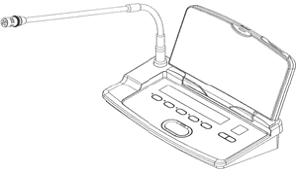 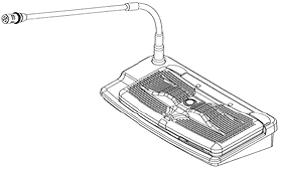 Ayırt Edicilik/GENEL GÖRÜNÜMÜMDE FARKLILIK
Banal/ortak bulunan özelliklere daha az dikkat/önem atfedecektir
Normalden farklı olan özelliklere daha fazla dikkatini çekecektir/odaklanacaktır
Diğer tasarımlarda da aynı özelliklerin kullanılmış olması bir savunma mıdır?
Açık bir şekilde kararlarda müşterek olan ve banal özelliklerin göz ardı edileceği ifade edilmektedir. (bkz. Metal Rappers, Forchette)
Mevcut tasarımların yoğunluğu nedeniyle bir doygunluk varsa, bilgilenmiş kullanıcı küçük farklılıklara daha duyarlı olacaktır